Figure 11 Choice of antiarrhythmic drug according to underlying pathology. ACEI = angiotensin-converting enzyme ...
Eur Heart J, Volume 31, Issue 19, October 2010, Pages 2369–2429, https://doi.org/10.1093/eurheartj/ehq278
The content of this slide may be subject to copyright: please see the slide notes for details.
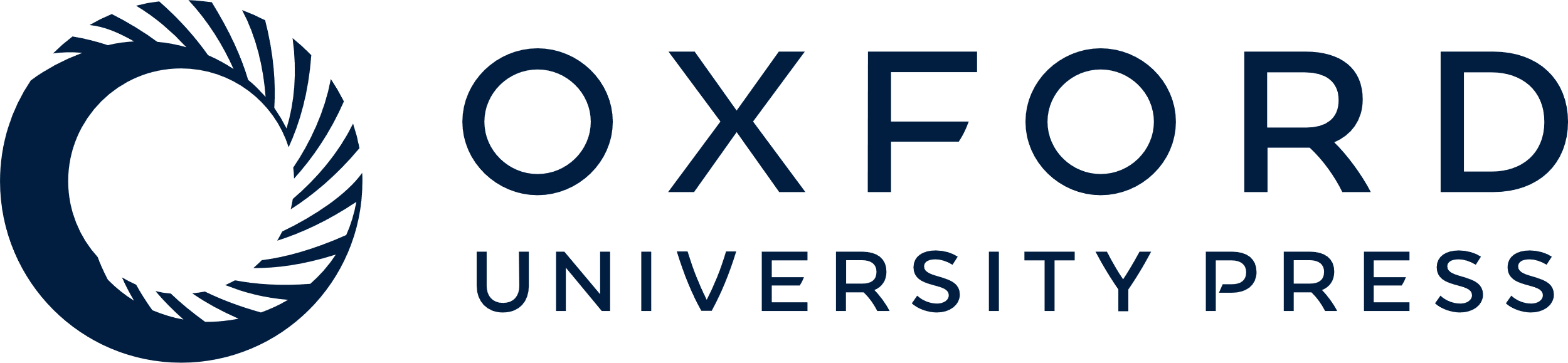 [Speaker Notes: Figure 11 Choice of antiarrhythmic drug according to underlying pathology. ACEI = angiotensin-converting enzyme inhibitor; ARB = angiotensin receptor blocker; CAD = coronary artery disease; CHF = congestive heart failure; HT = hypertension; LVH = left ventricular hypertrophy; NYHA = New York Heart Association; unstable = cardiac decompensation within the prior 4 weeks. Antiarrhythmic agents are listed in alphabetical order within each treatment box. ? = evidence for ‘upstream’ therapy for prevention of atrial remodelling still remains controversial.


Unless provided in the caption above, the following copyright applies to the content of this slide: © The European Society of Cardiology 2010. All rights reserved. For Permissions please email: journals.permissions@oxfordjournals.org.]